الصّف التّاسع/ مادّة التّربية الوطنيّة
الوحدة السابعة/ الدرس الأول
البلقاء
نادين محمود ربّاع
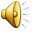 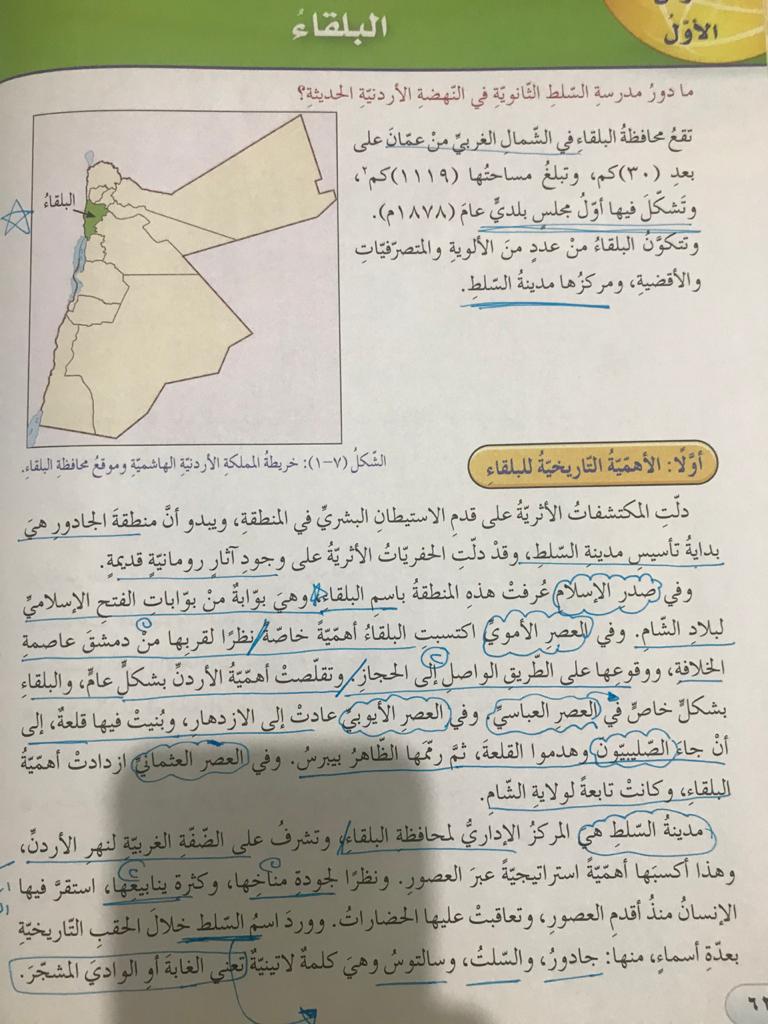 نادين محمود ربّاع
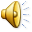 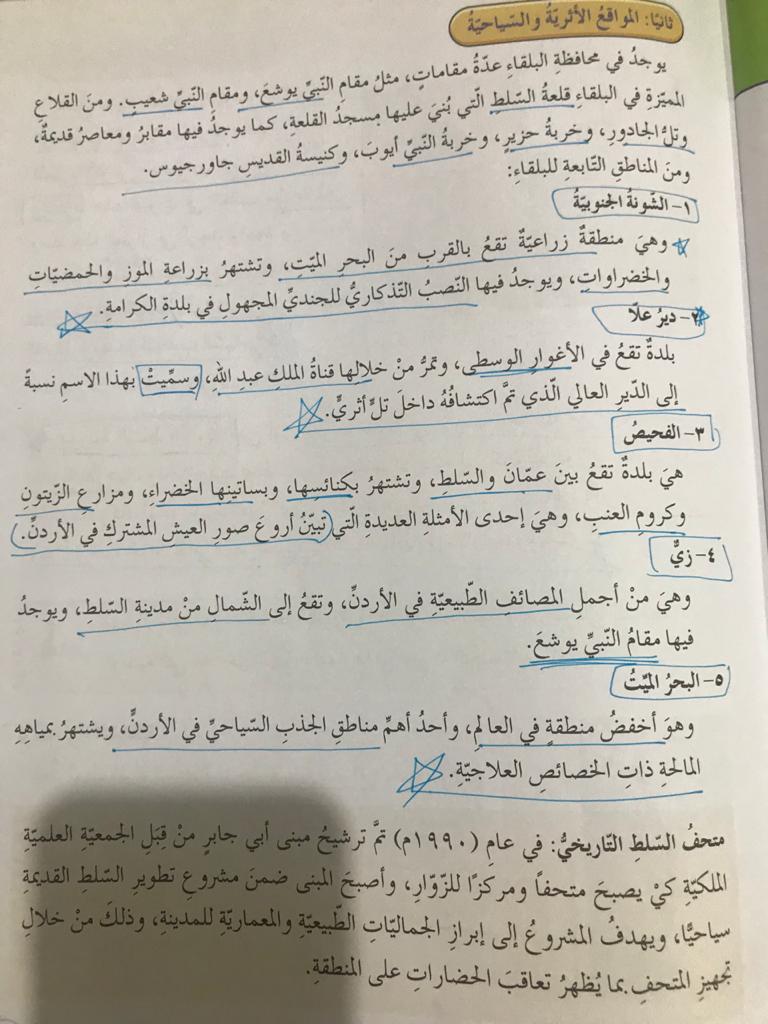 نادين محمود ربّاع
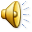 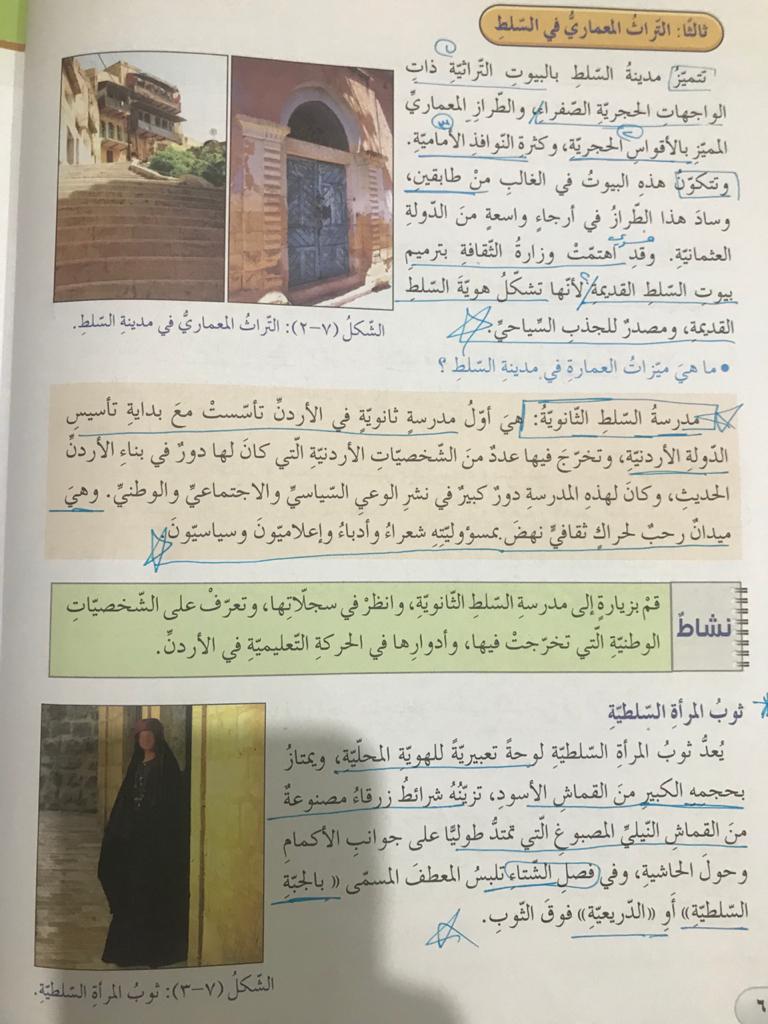 نادين محمود ربّاع
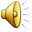 دمتم سالمين
نادين محمود ربّاع
نادين محمود ربّاع
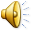